Reciclar:
Consiste en fabricar nuevos productos 
utilizando materiales obtenidos de 
otros viejos. Si no es posible reducir
el consumo de algo ni reutilizarlo, 
intenta que al menos sea reciclable.
- El papel: En casa separa los periódicos y revistas, cajas de cartón... y deposítalo en los contenedores para su reciclaje.
- El vidrio: Haz lo mismo que con el papel con cualquier envase de vidrio. Los potitos infantiles o los tarros de mermelada también son reciclables.
- Los envases de plástico, latas y envases tipo brick: Bricks de leche, latas de refrescos, botellas de agua...
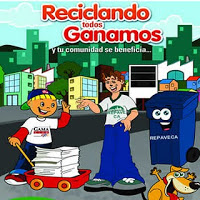